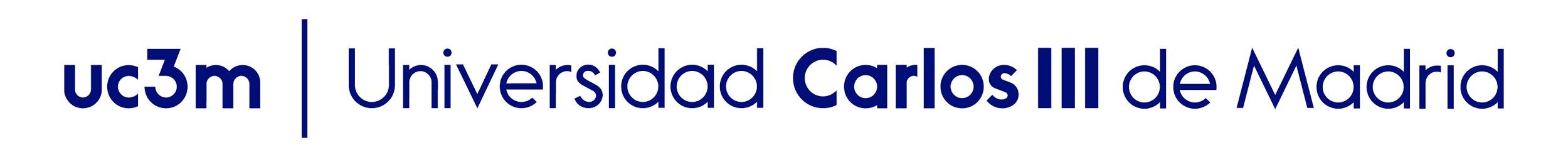 Organización y gestión de la empresa informativa
Tema 5. Marco regulador del mercado informativo
Autores:
Guadalupe Aguado Guadalupe
Manuel Goyanes
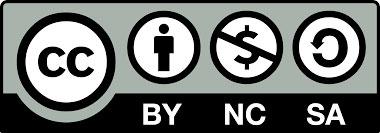 Marco regulador del mercado informativo
5.1. Directiva Europea de Servicios de Comunicación Audiovisual
Aspectos prioritarios
Principio de país de origen
Protección de obras europeas
Plataformas de intercambio de vídeo
Regulación de contenidos comerciales
5.2. Ley General de la Comunicación Audiovisual
Licencias
Pluralismo
Emisión en Exclusiva
Emisión en cadena
Protección de obras europeas
Protección de menores
Sanciones
5.1. Directiva Europea de Servicios de Comunicación Audiovisual
Aspectos prioritarios
Principio de país de origen
Donde trabaje parte significativa del personal.
Sede central
País en el que se realizó por primera vez actividad, si se sigue manteniendo vínculo estable.
Protección de obras europeas
Plataformas de intercambio de video
Declaración de contenido publicitario
Verificación de edad
Control parental
Clasificación y descriptores
Reclamaciones
Datos de menores
Contenidos comerciales
Qué se entiende por contenido comercial
Tiempos de emisión
Prohibiciones
Protección público infantil
Patrocinio y televenta
Adaptación del marco regulador español a la Directiva europea
Sectores afectados
5.2. Ley General Audiovisual
Licencias
Pluralismo
Regulación de la participación significativas en varios prestadores

Regulación de participación en capital por parte de no miembros del Espacio Económico Europeo. Límites a participación individual. Límete al conjunto de participaciones.
Emisión en exclusiva
Emisión en cadena
Protección de obras europeas
Protección de menores
Cuantías
Sistema de sanción
Revocación de licencia y cese de actividad
Sanciones
Lecturas recomendadas
Directiva (UE) 2018/1808 de Servicios de Comunicación Audiovisual. 

Ley 13/22022, de 7 de julio, General de Comunicación Audiovisual.